KINGSTON 2025
Kingston 2025 - What is it?
2025 is the 1100th anniversary of the crowning of King Athelstan in Kingston.
Marking this significant moment by creating a multi-strand cultural programme, shaped with the community.
A celebration of our past, present and future that tells a more diverse & inclusive story of the borough’s culture and identity
What do we want to achieve?
To amplify some of the great things already going on
Deliver a programme with impact and profile
Six months of activities launching in April 2025 through to September
Larger scale community events, reaching every part of the borough
Community grants to support activities in each neighbourhood
Legacy
Develop new networks and partnerships
Reposition the importance of culture and creativity in the life of the borough.
Use evidence to develop a new cultural strategy for the borough
2025 is a stepping off point, an opportunity to test new things and importantly....have fun
Tell a more confident story of the borough’s history and identity
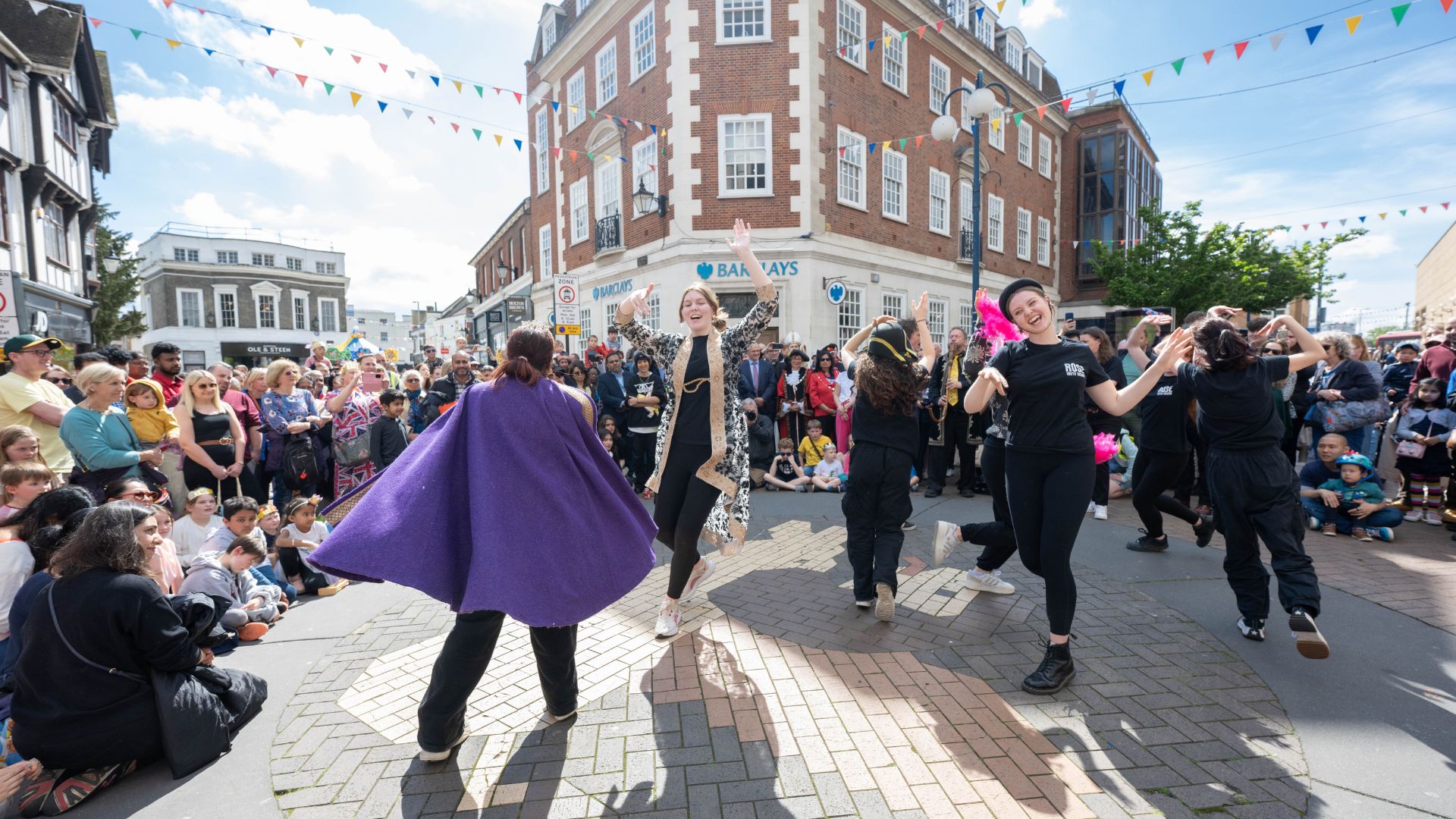 Current Focus
Developing the programme through consultation and engagement since Sept 23
Themes: 
Sharing our stories
Celebrating our place together
Looking to the future
(challenging perceptions)
Development of funding bids
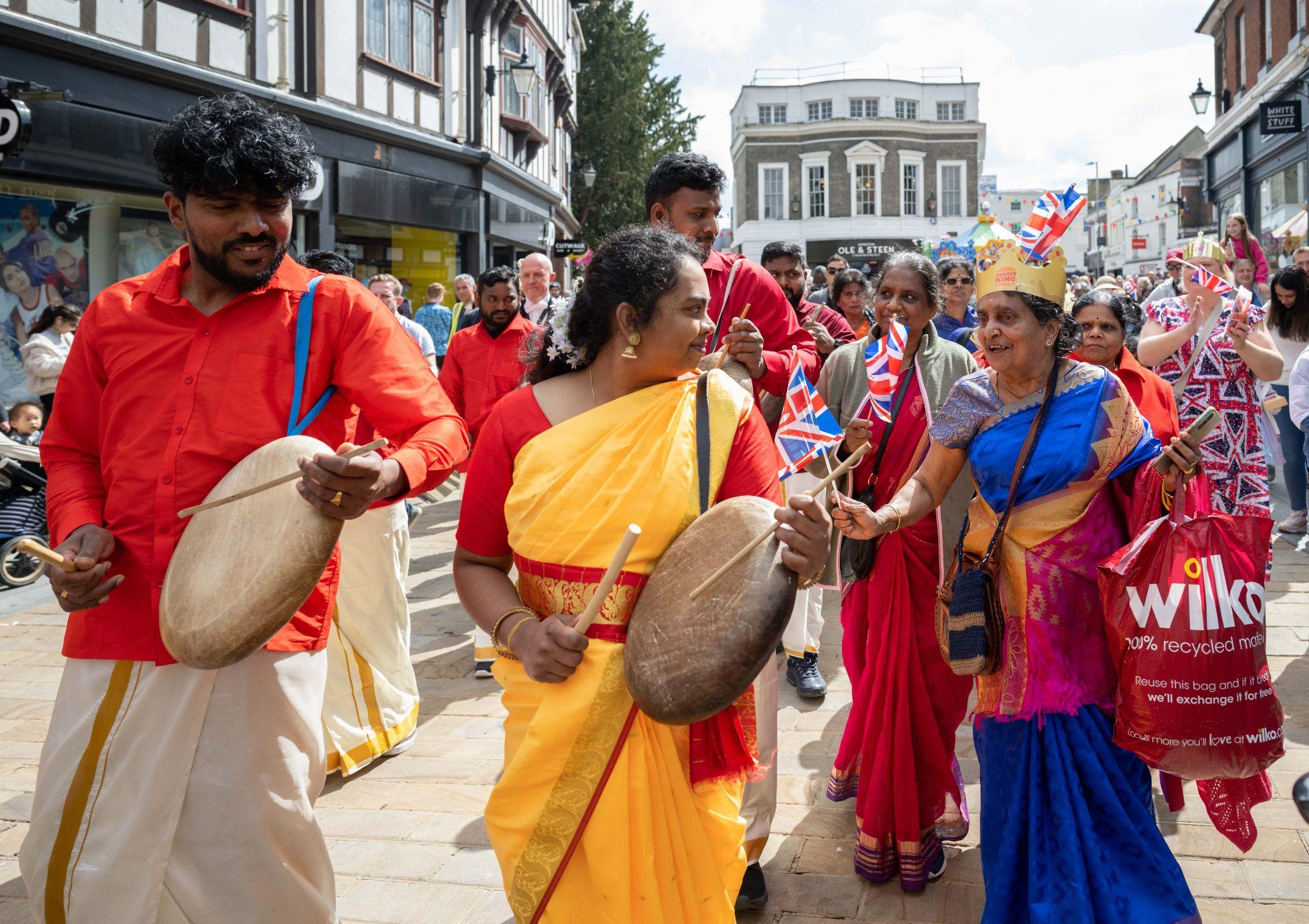 Research strands
Exploration of different topics such as:
What does it mean to be a 21st century market town?
How might this evolve in the future (Festival of Futures)
What does culture mean to young people
Saxon history told through a lens of migration & integration
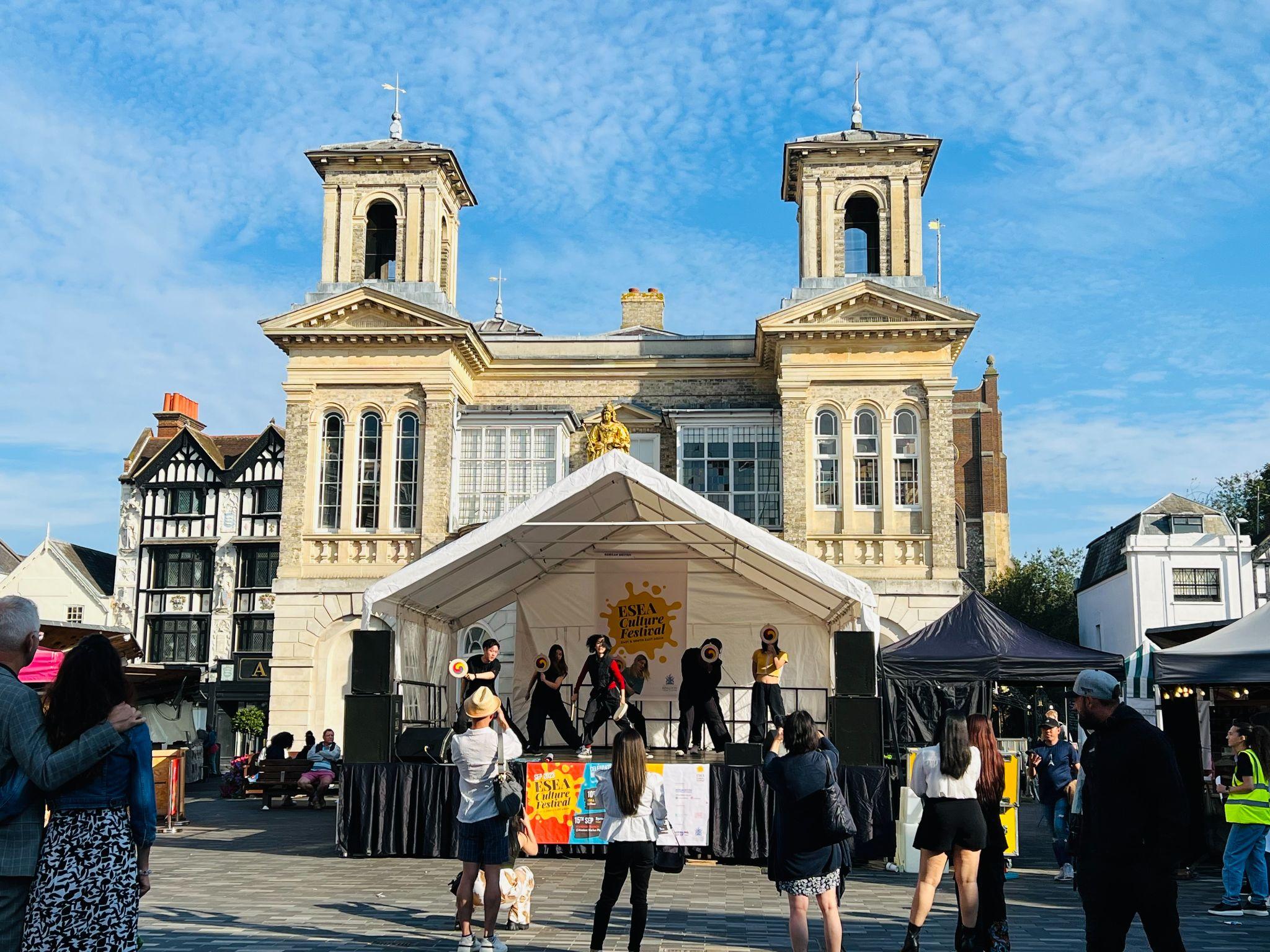 River, bridge and market as places trading in goods, skills & ideas
Kingston as a place of learning (a fringe programme with different events)
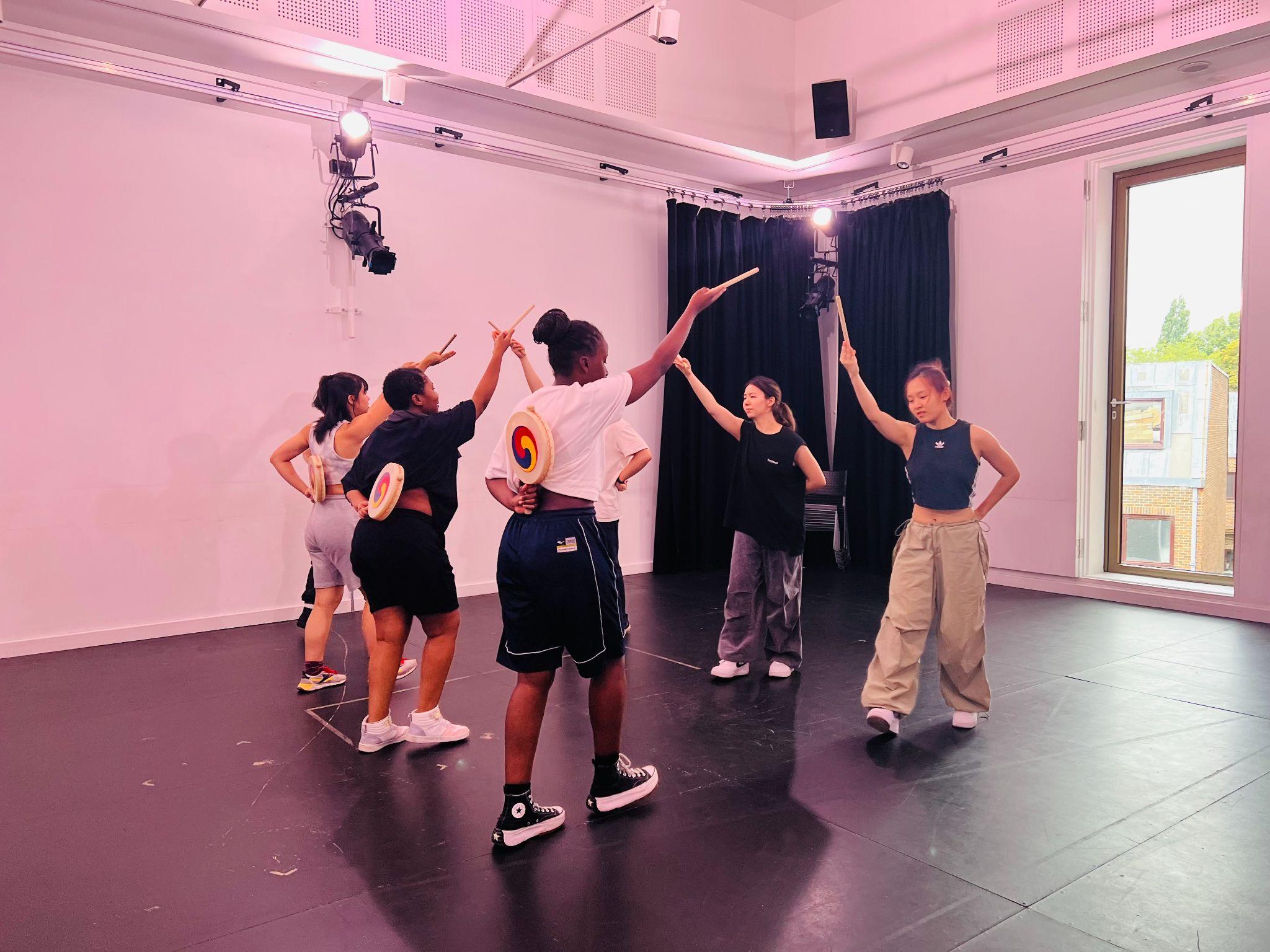 Diverse and inclusive histories eg - industrial history, LGBTQ+, Caring & Carers (hidden histories & voices)
Decolonising Kingston
KEY EVENTS INCLUDING…
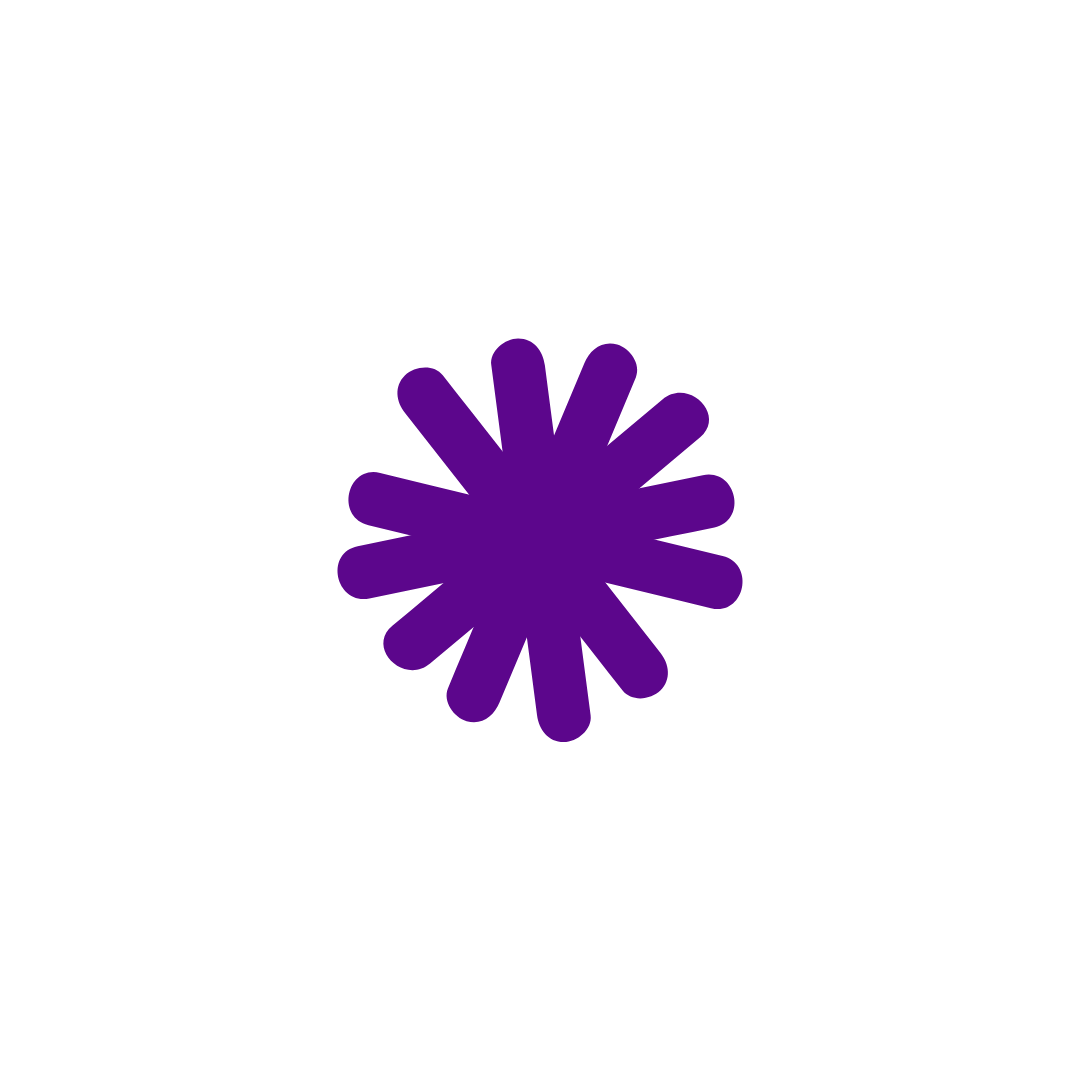 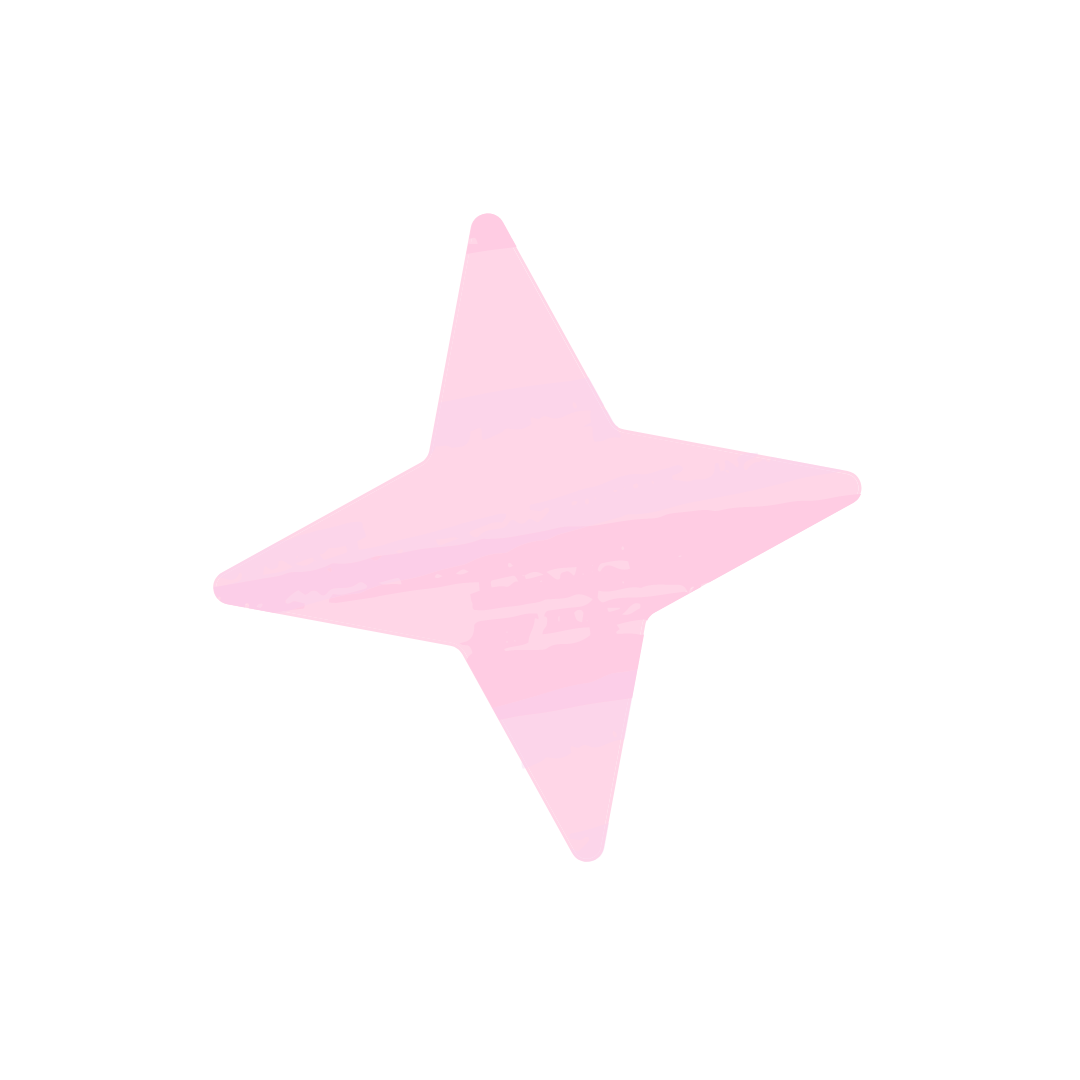 Community launch event

Heritage Trails - environment and physical heritage (hidden histories)

Textile/branding project representing different neighbourhoods (and their different identities)

Museum exhibitions  (In Suburbia and K Women)

Saxon Takeover (large scale event, living history)
Dance weekend & commissions

Large scale community music project on Athelstan

Music Festival on the Fairfield

Literature Festival 

River Festival - (celebrating river cultures)

Carnival (themed around Kingston 2025)

Large Scale Community Music Event
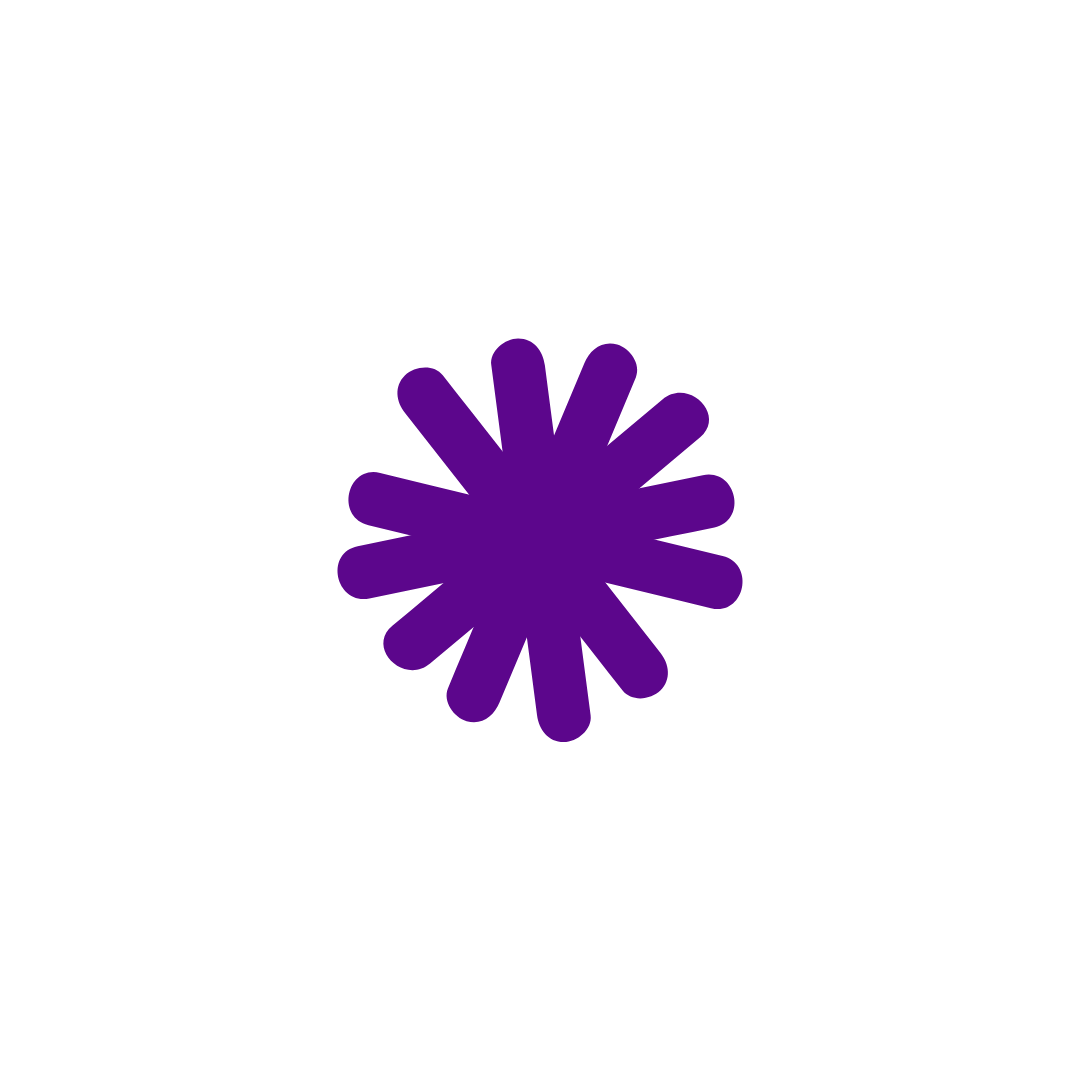 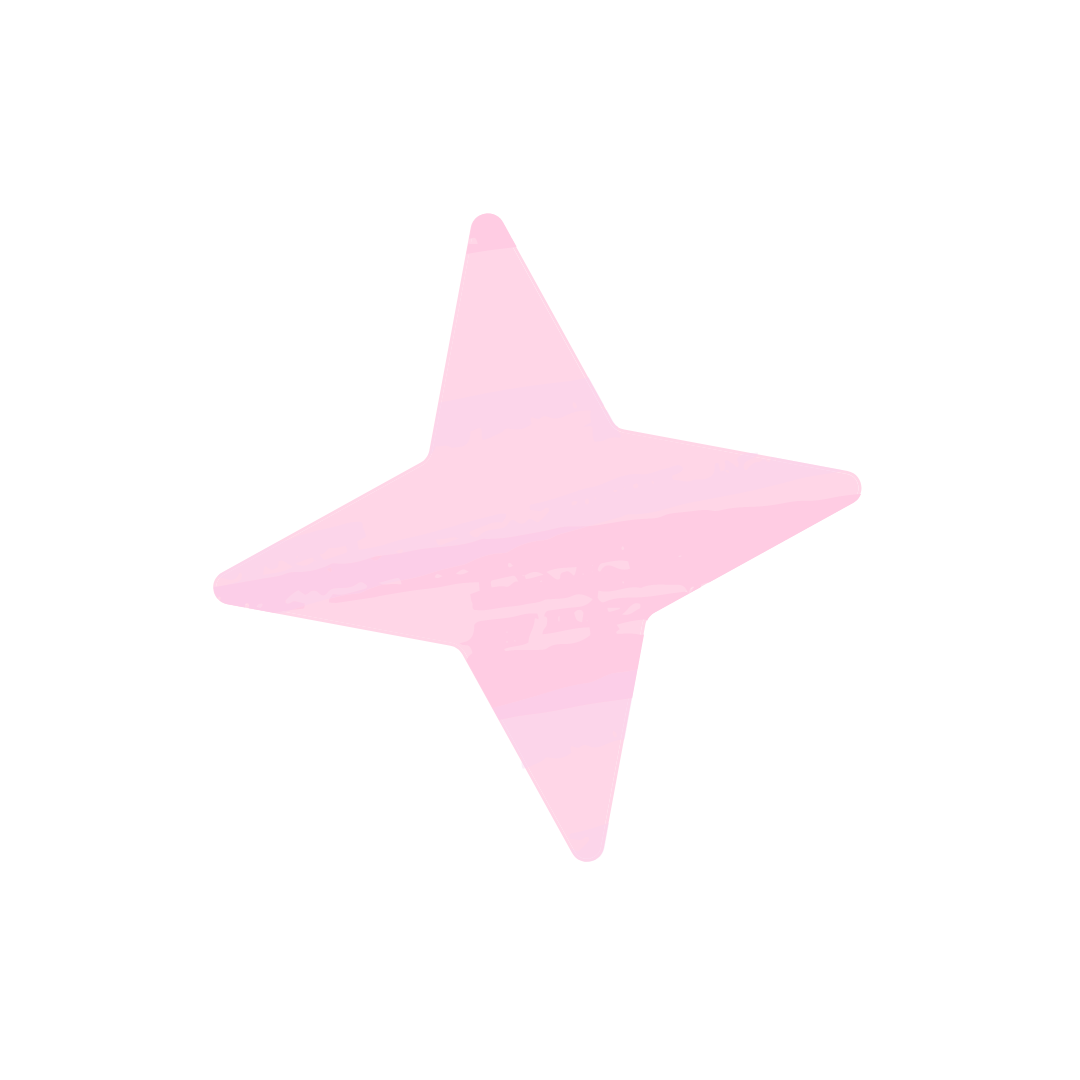 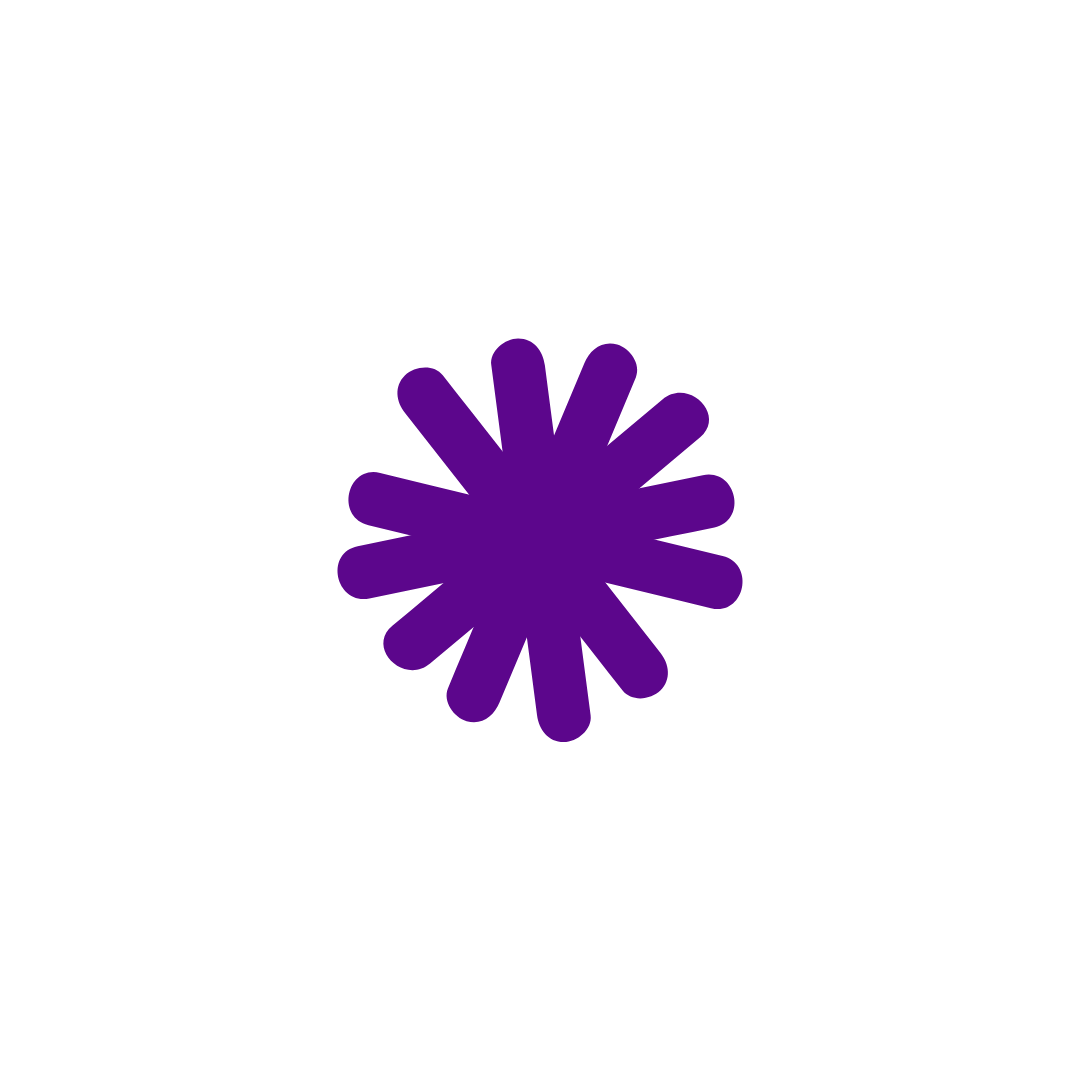 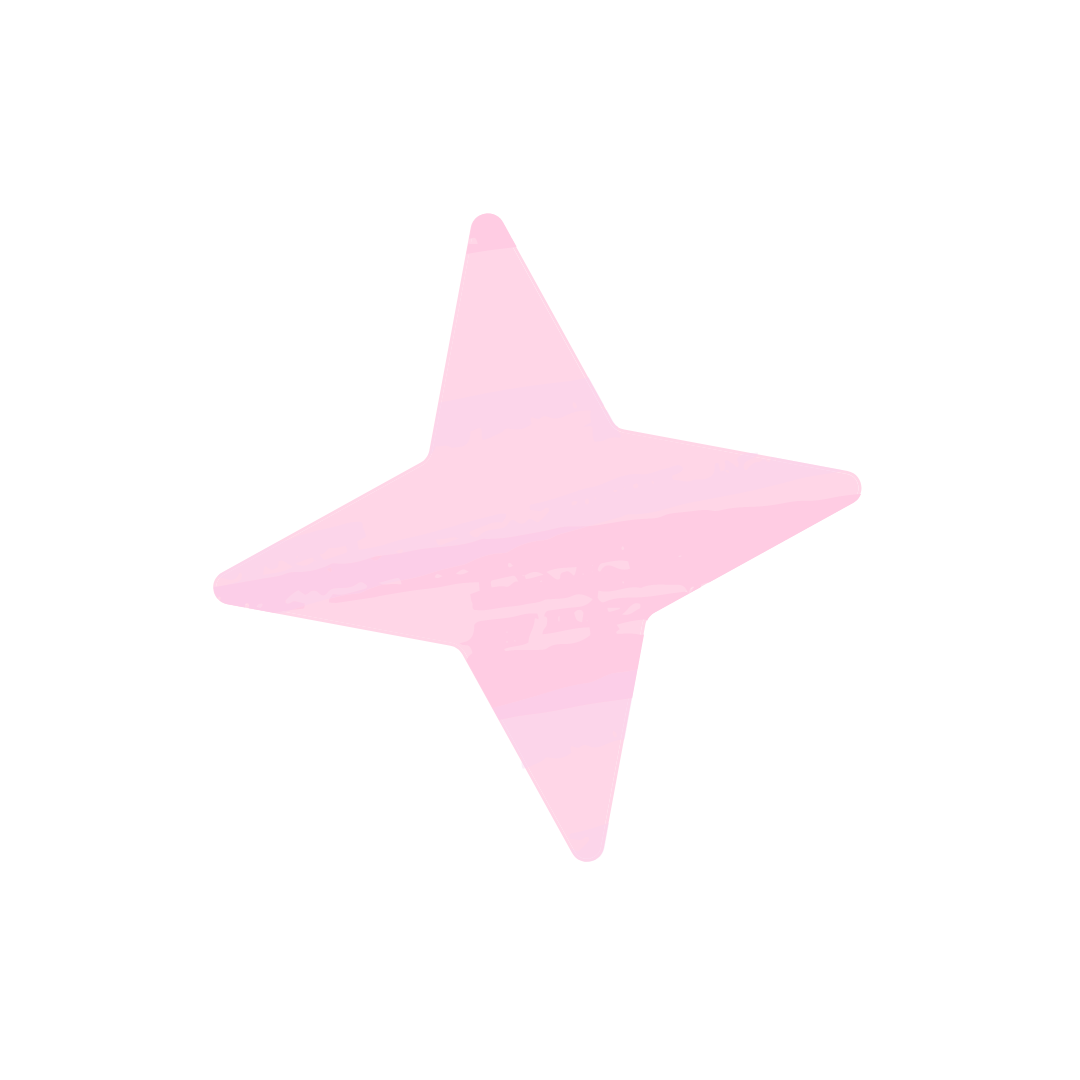 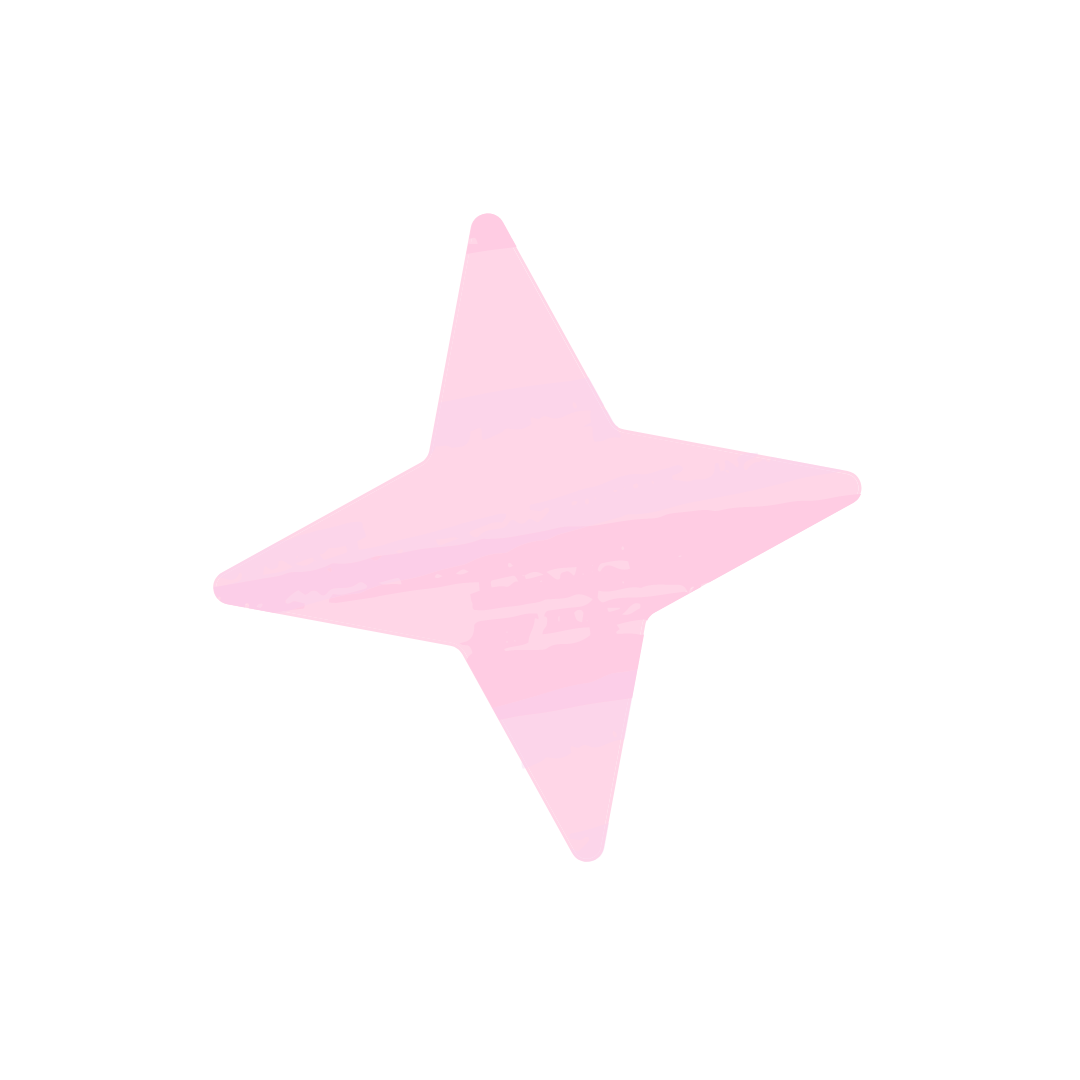 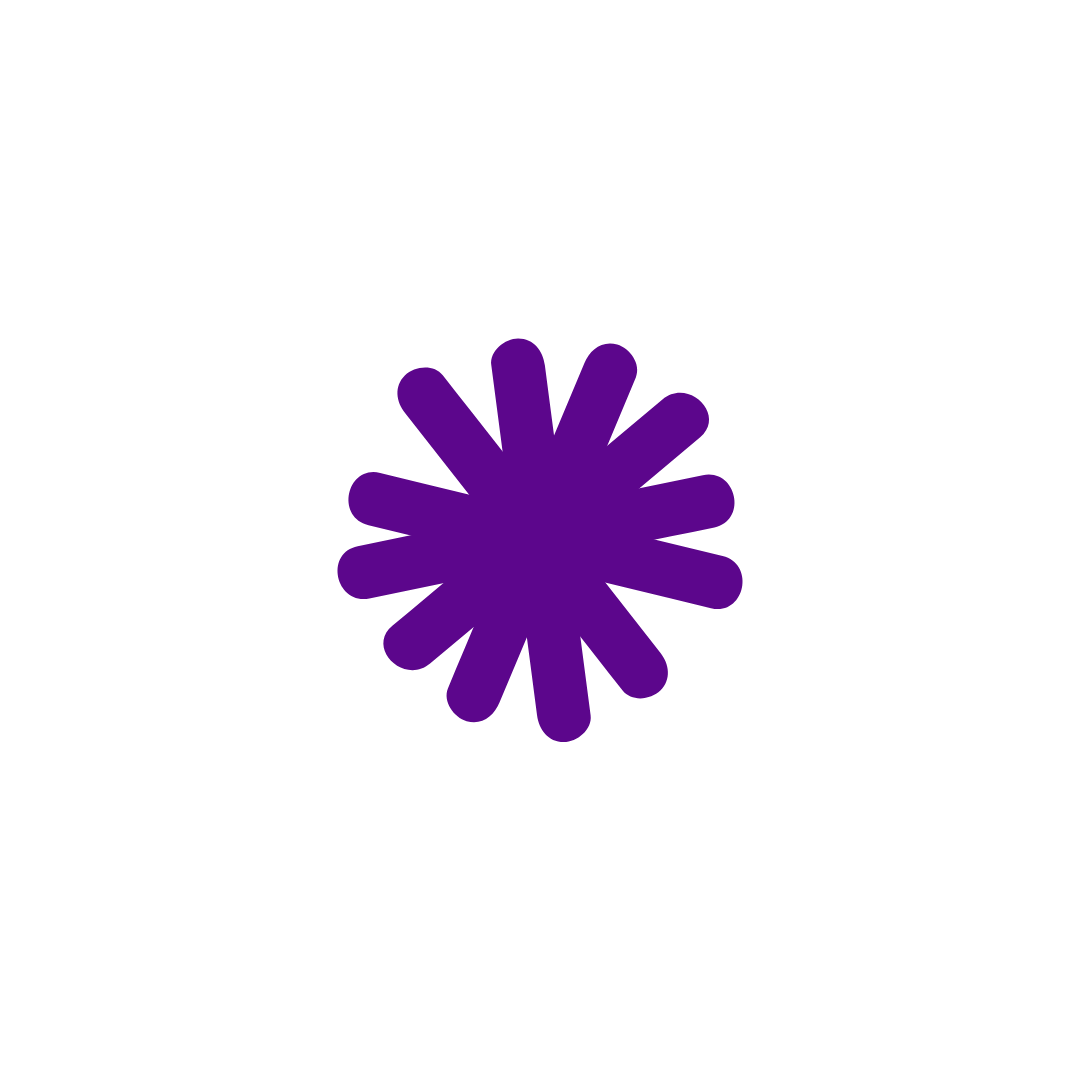 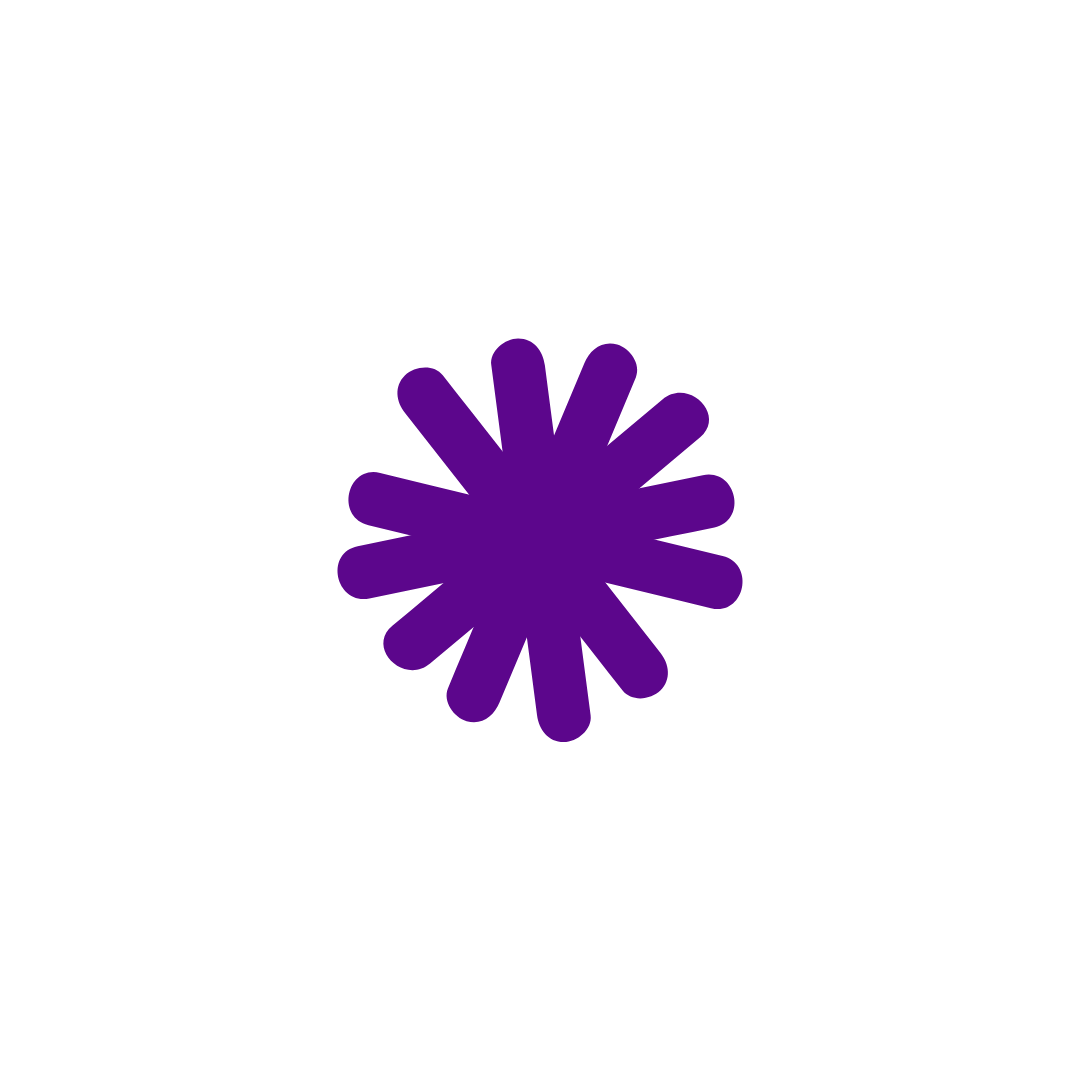 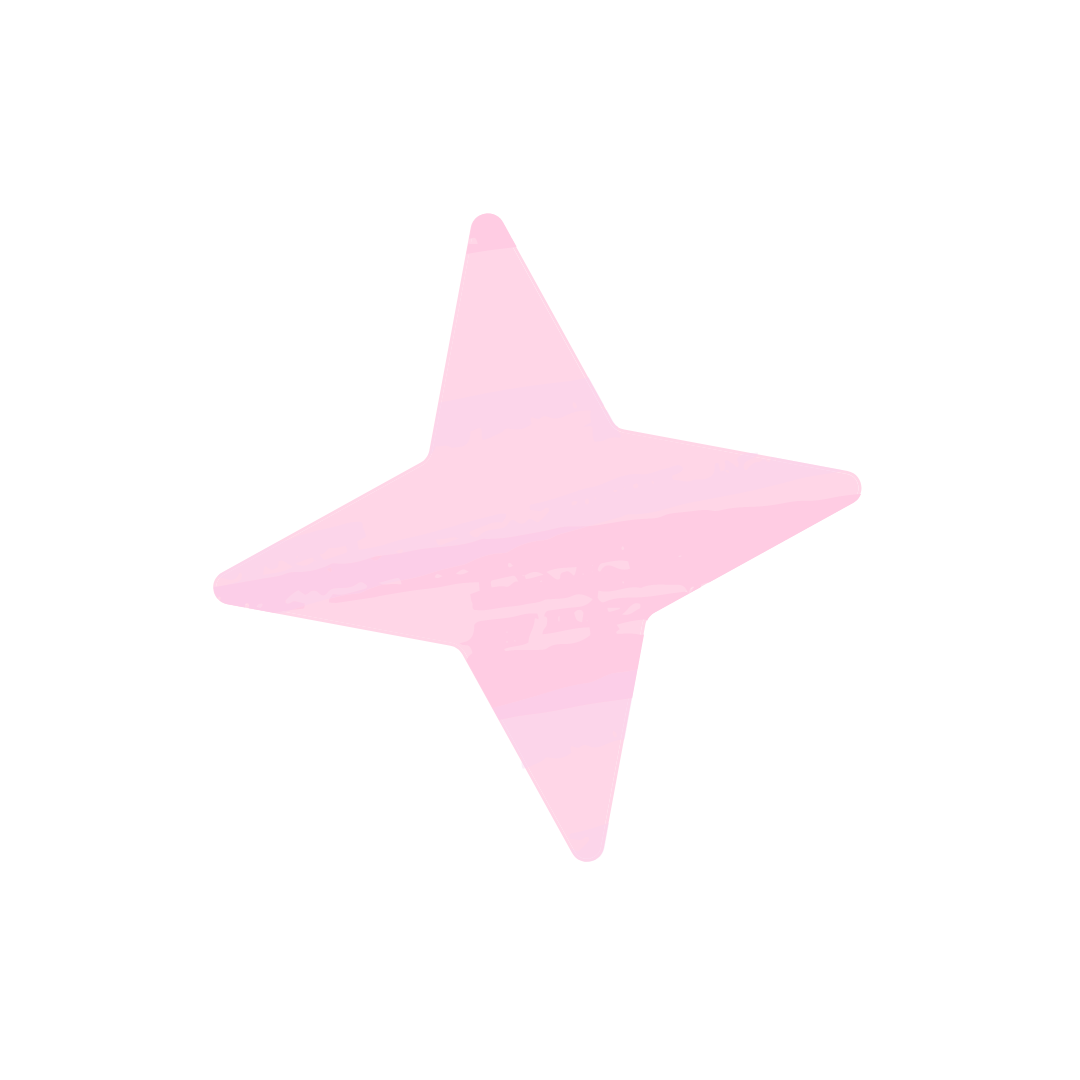 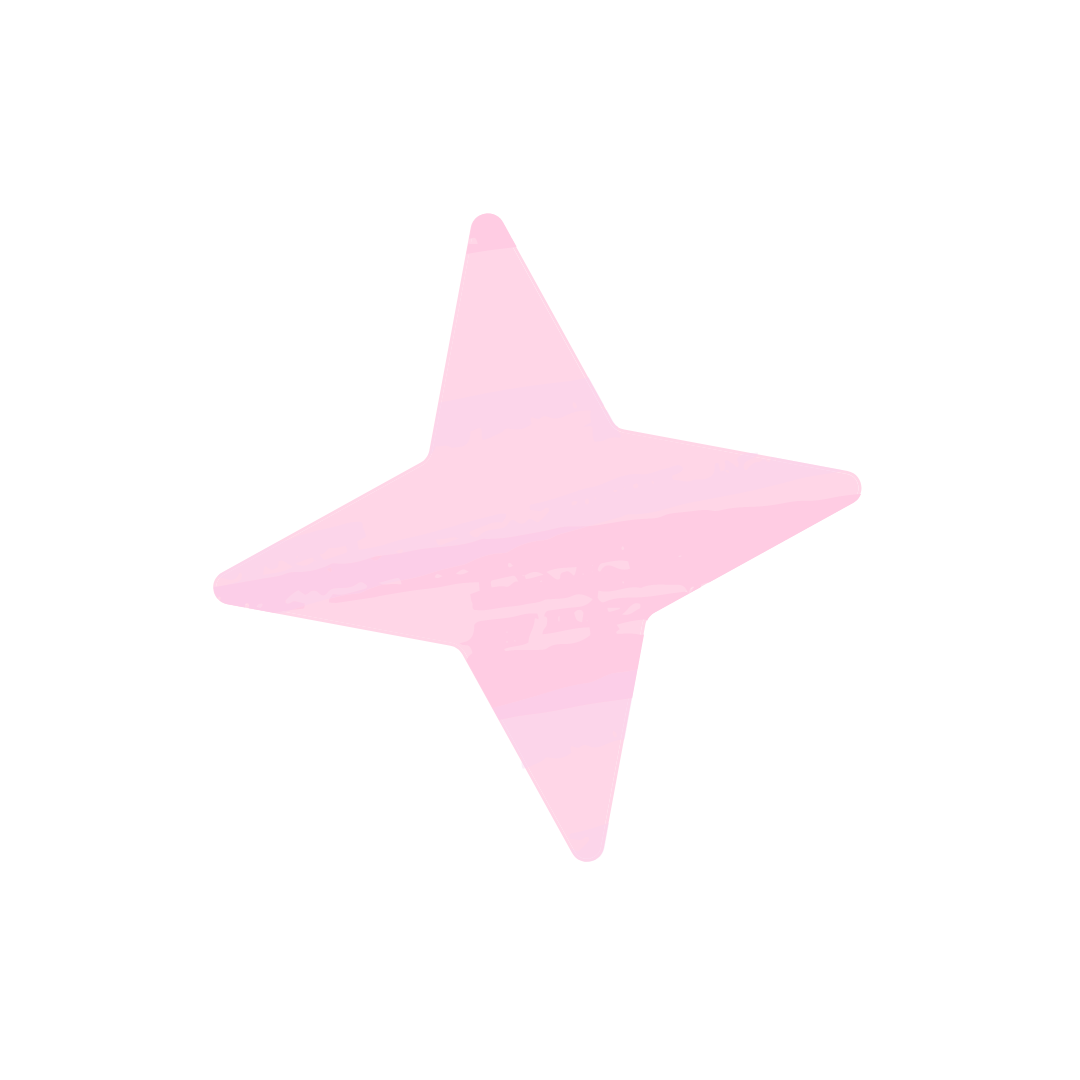 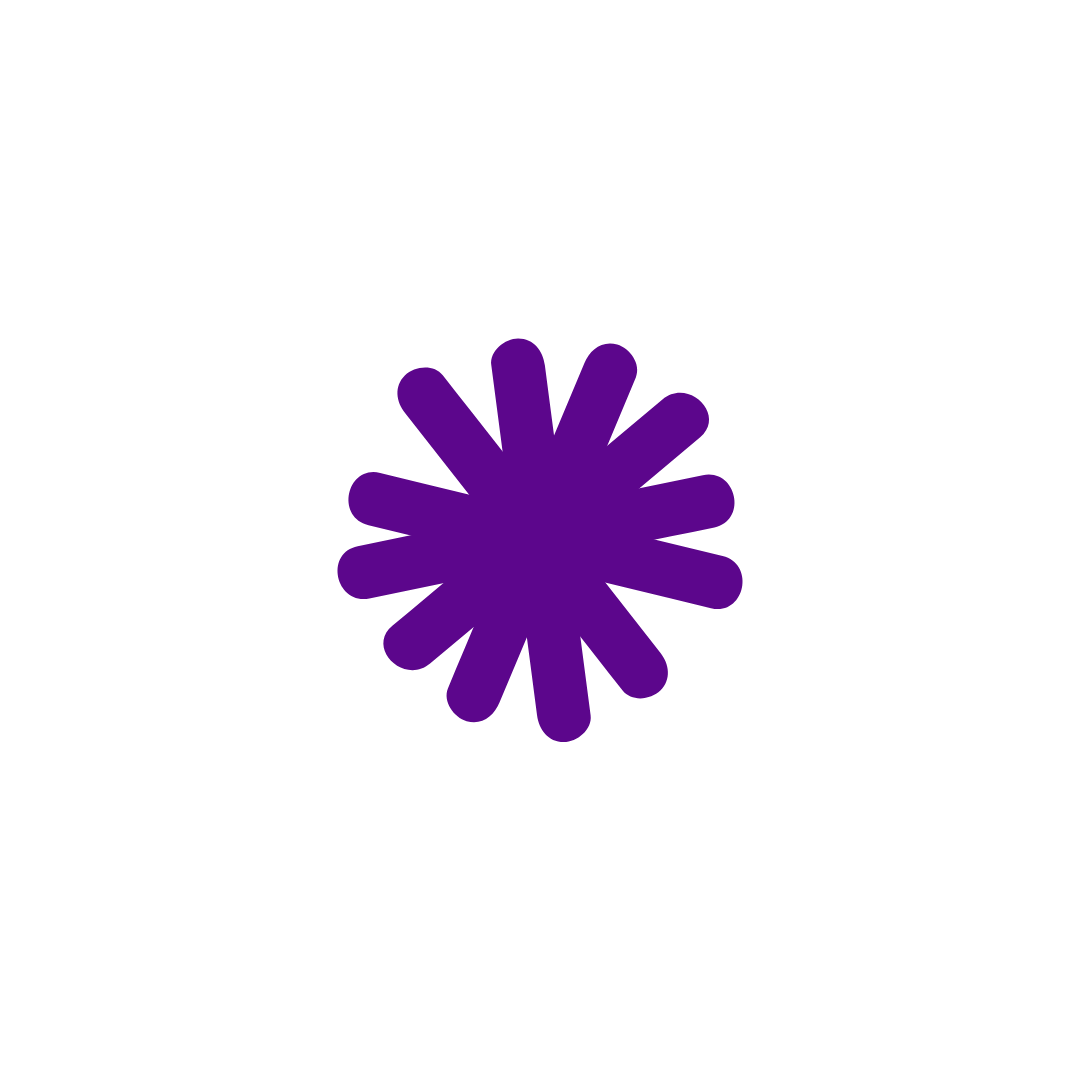 Ways to get involved
Discuss with your users what stories they might want to share as part of the programme
Be part of this exciting celebration by planning activities or aligning projects that can be included in Kingston 2025
Think about applying for funding from our small community grants to support your ideas in early Autumn
Sign up to our newsletter to receive further updates and to stay in touch
Ways to you can support
Help us to build awareness and promote Kingston 2025 in your own communications
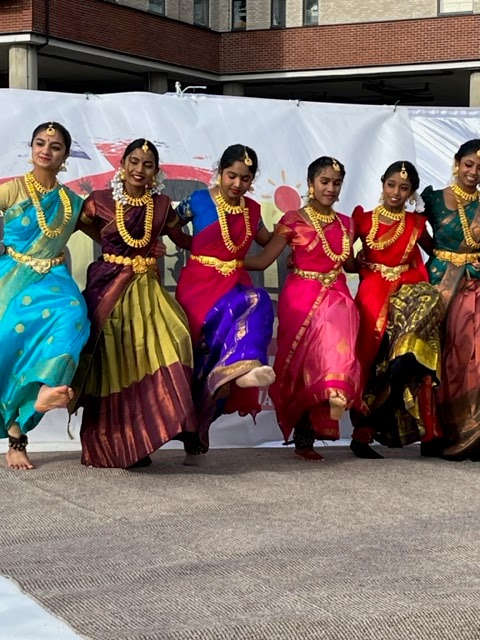 We can help you to badge activities by providing you with  Kingston 2025 marketing assets
Join in the fun and collective community spirit by encouraging your networks to sign up to volunteer at events - we’ll need lots of help!
Help us to reach people and organisations who we may miss to create an inclusive celebration
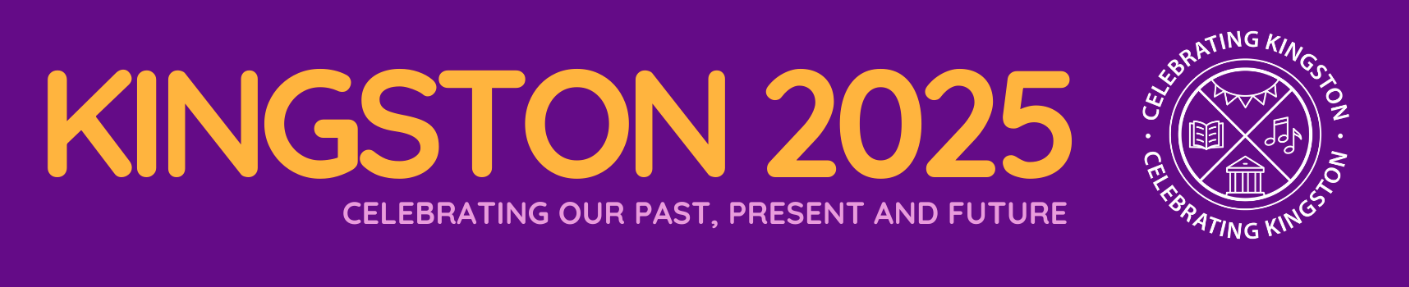 Subscribe to stay in touch 

Find out more about Kingston 2025
Some questions for you
What outcomes would you like to see as part of Kingston 2025?

How could you help to ensure we engage as many our communities as possible?
KINGSTON 2025